Coda Wave Interferometry (CWI) for Time-Lapse Monitoring
Jonathan Singh  (jonathan.singh@ed.ac.uk)

A Curtis, I Main, A Cartwright-Taylor, I B Butler, M Chapman, F Fusseis
Outline
What is the Velocity?

CWI for Monitoring Velocity Change

Experimental Rock Physics Applications
Velocities in Complex Media
High X ray density
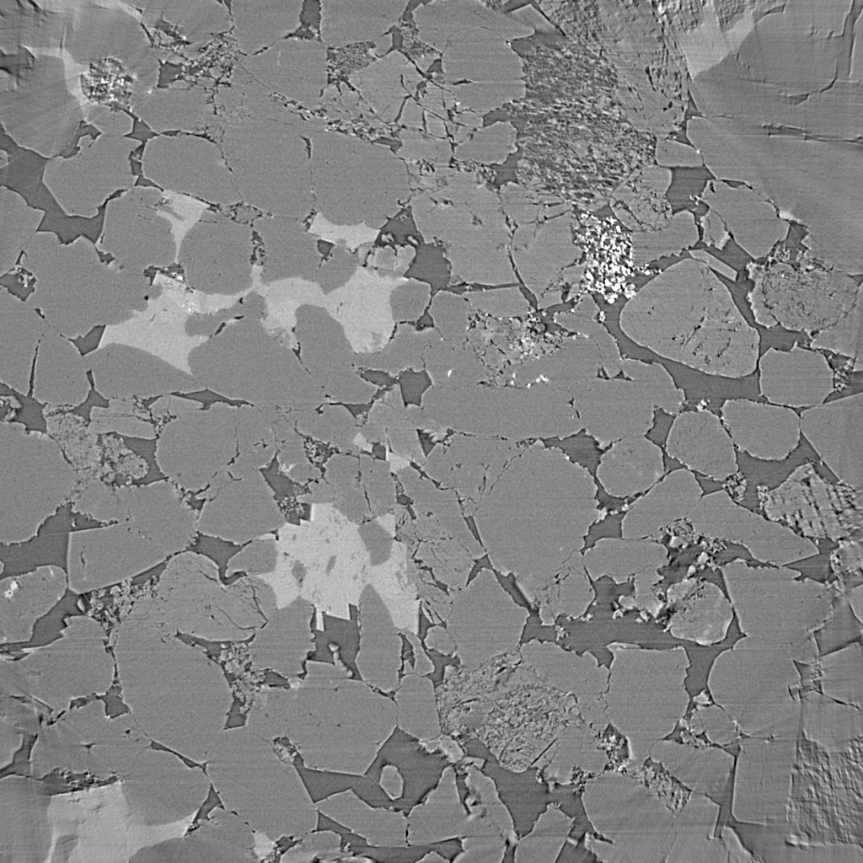 760 μm
Low X ray density
Berea Sandstone from Madonna et al 2013
Digital Rock Physics
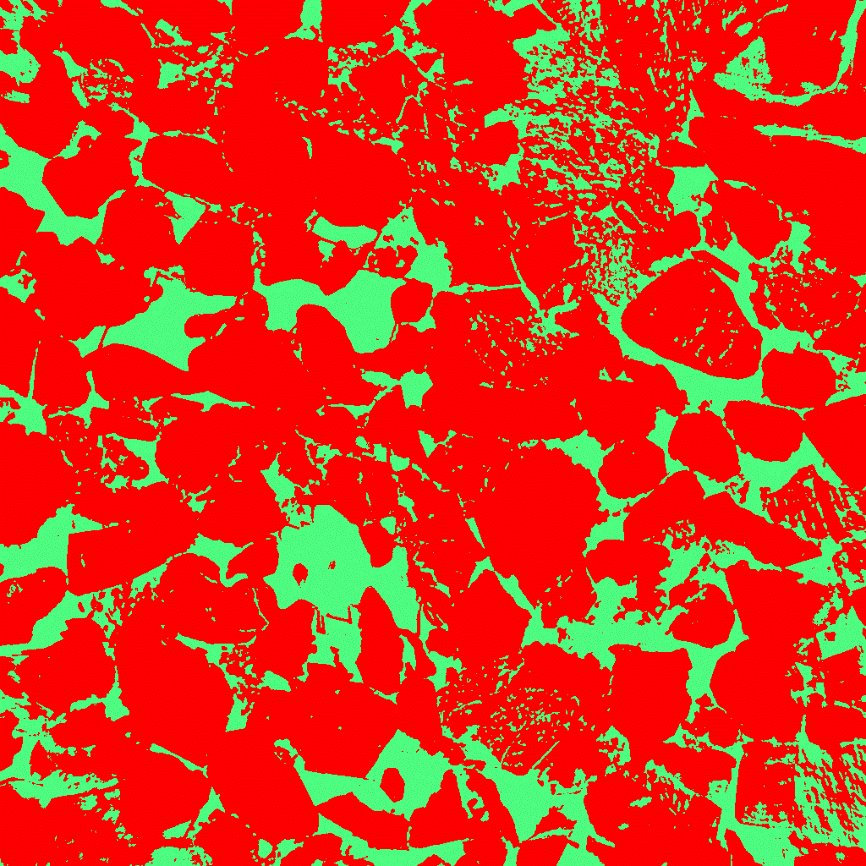 Density & Velocity of Water
Density & Velocity of Quartz
760 μm
4
4
Digital Rock Physics
Simulated Wavefield
Source Wavelet: 35 MHz
760 μm
5
Variations in apparent velocity
Velocity calculated from the standard method is strongly dependent on the positions of the sources and receiver.
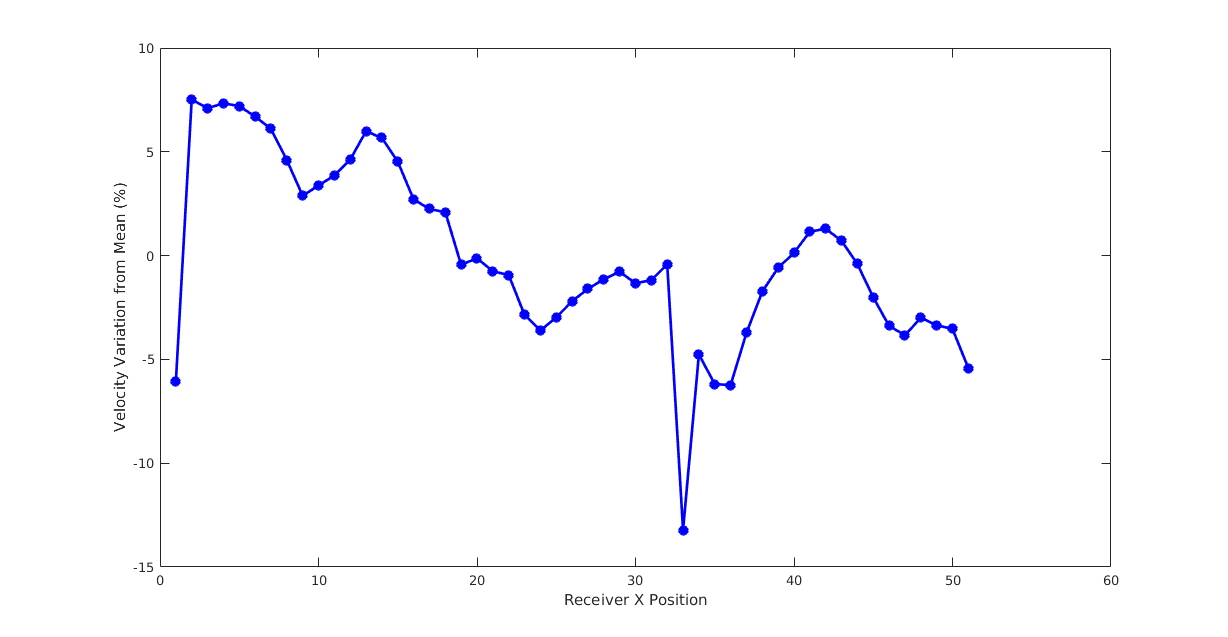 10
Calculated from first break arrival
0
cv
Velocity Variation from Mean (%)
cv
-15
6
Receiver X Position
Variations in apparent velocity
Velocity calculated from the standard method is strongly dependent on the positions of the sources and receiver.
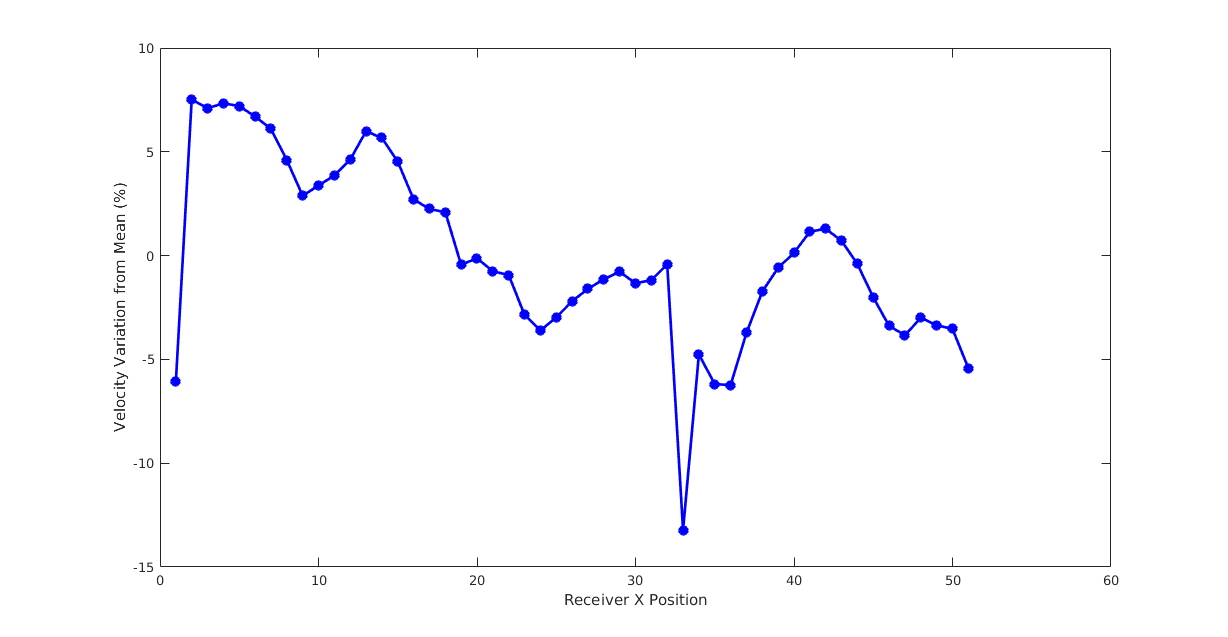 10
Calculated from first break arrival
0
cv
Velocity Variation from Mean (%)
20%
cv
-15
7
Receiver X Position
What’s the velocity?
Fast Marching Eikonal Solver (CREWES toolbox)
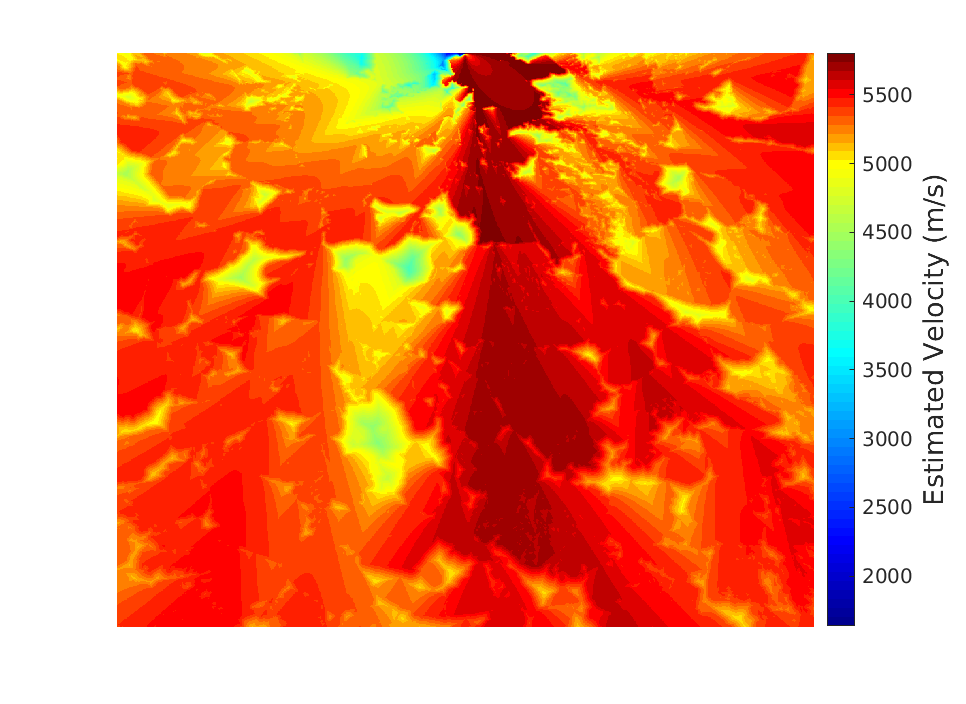 760 μm
8
What’s the velocity?
Fast Marching Eikonal Solver (CREWES toolbox)
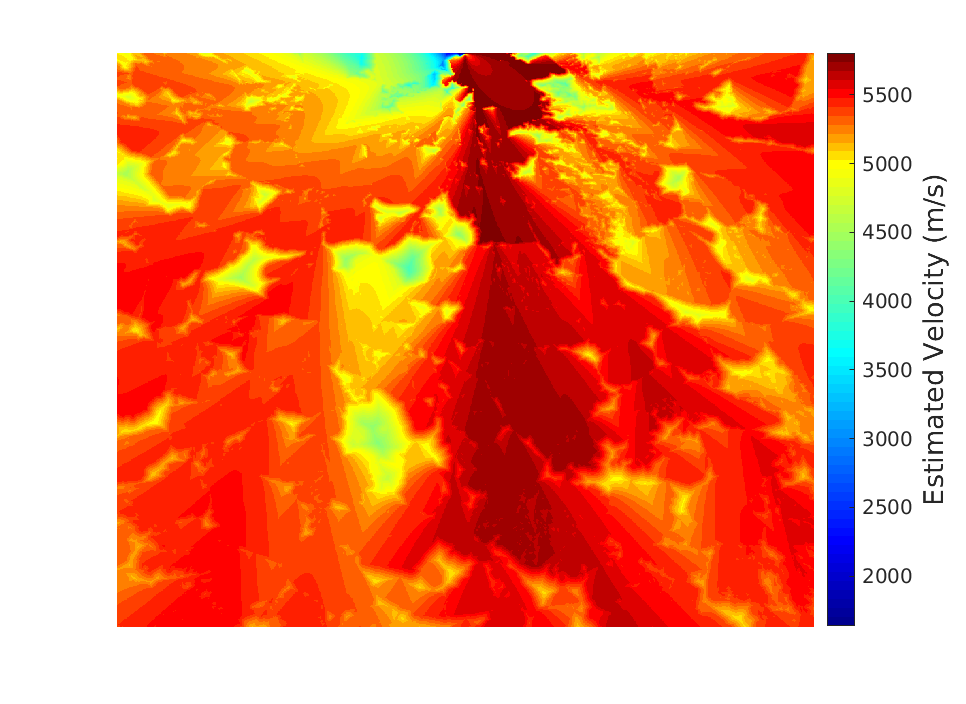 760 μm
9
What’s the velocity?
Fast Marching Eikonal Solver (CREWES toolbox)
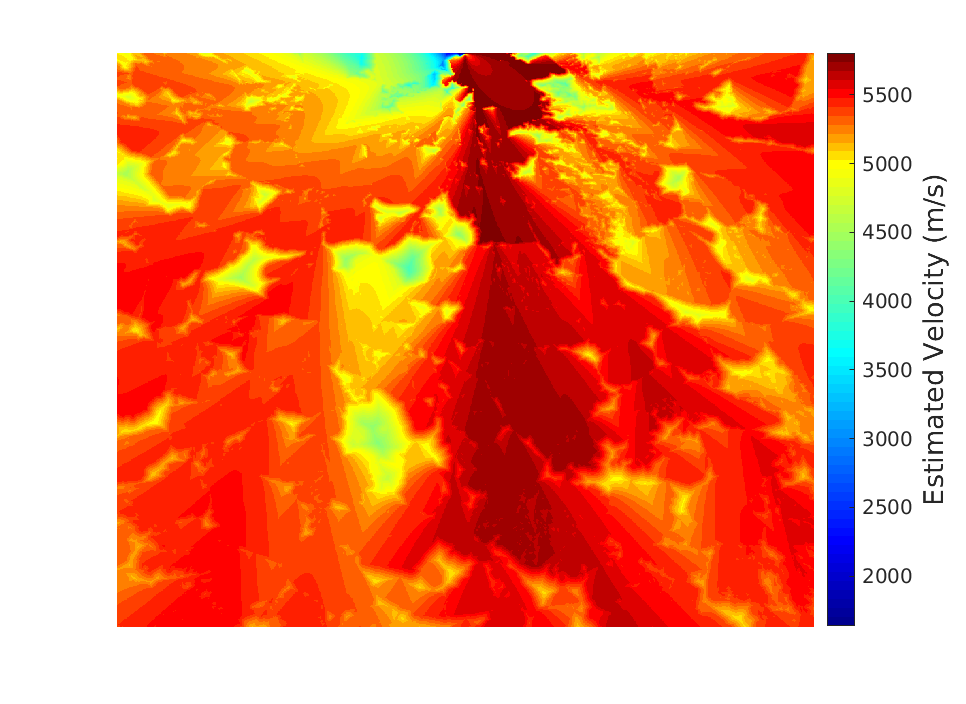 760 μm
10
What’s the velocity?
Fast Marching Eikonal Solver (CREWES toolbox)
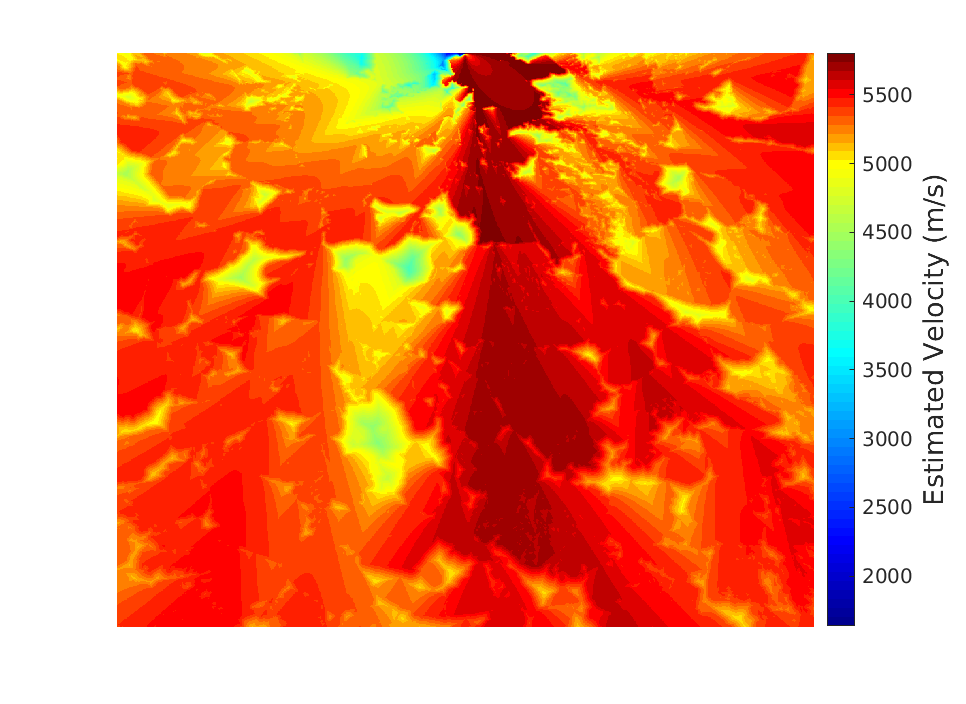 760 μm
11
What’s the velocity?
Fast Marching Eikonal Solver (CREWES toolbox)
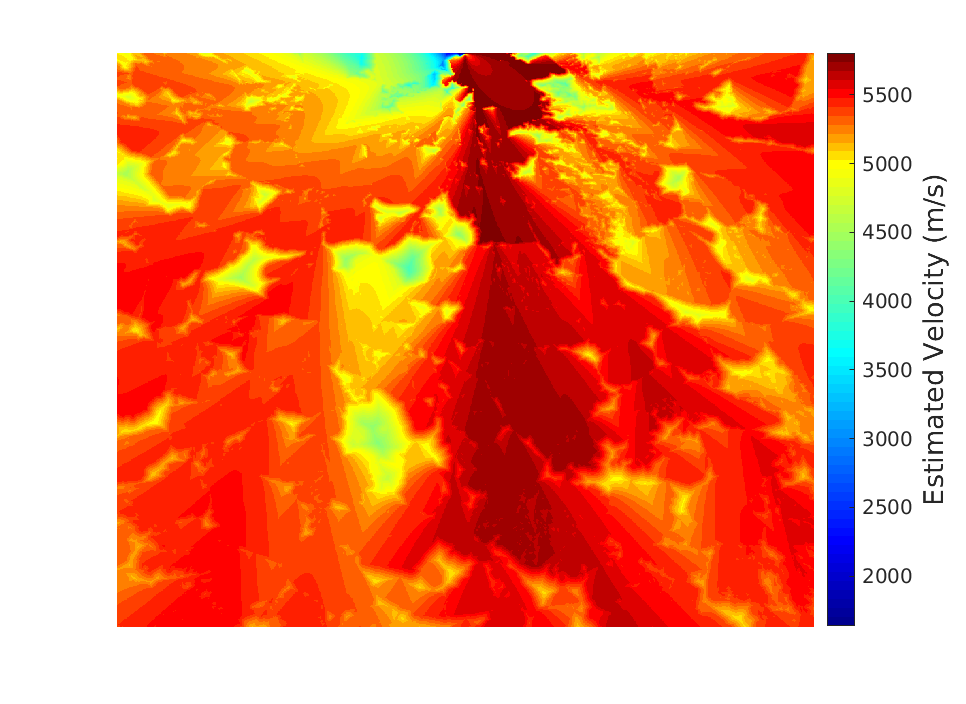 760 μm
What’s the sample velocity?
Velocity estimate is very different depending on where you measure
12
Coda Wave Interferometry
Coda Wave Interferometry
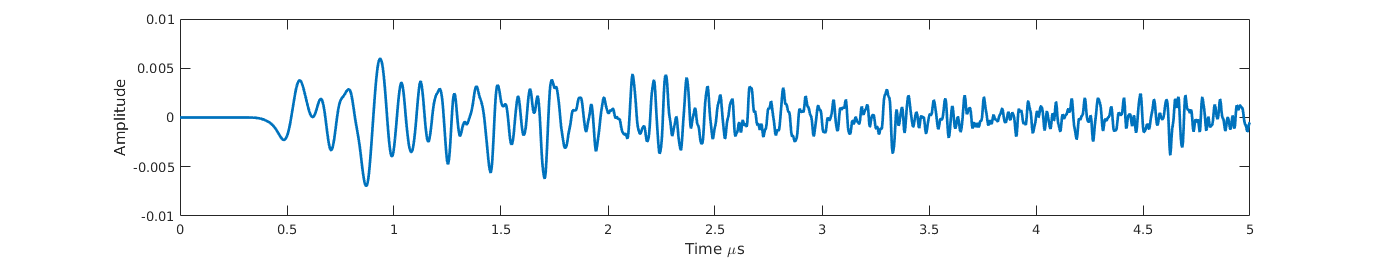 Coda Wave Interferometry
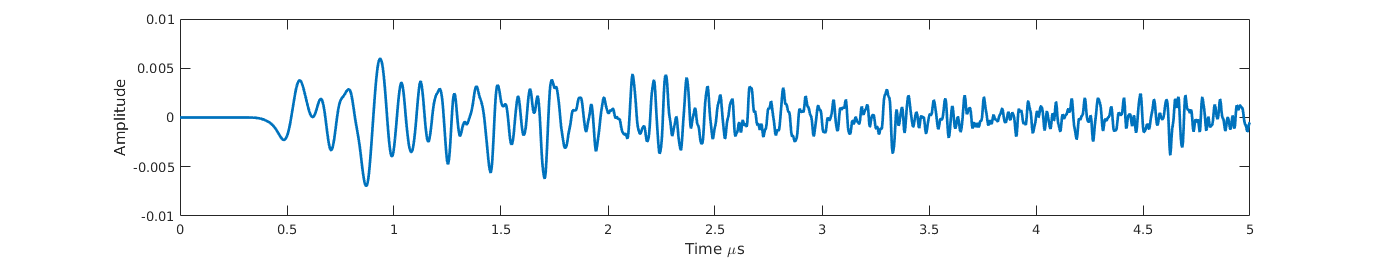 Primary and secondary
Coda Wave Interferometry
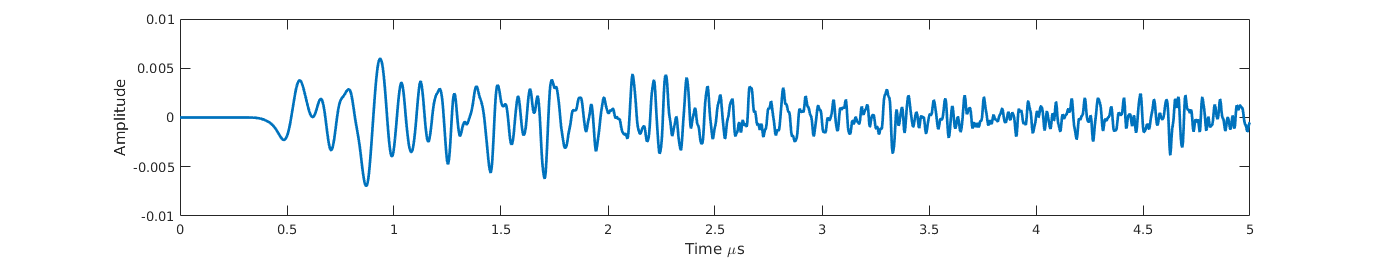 Coda
Coda Wave Interferometry
Coda Wave Interferometry
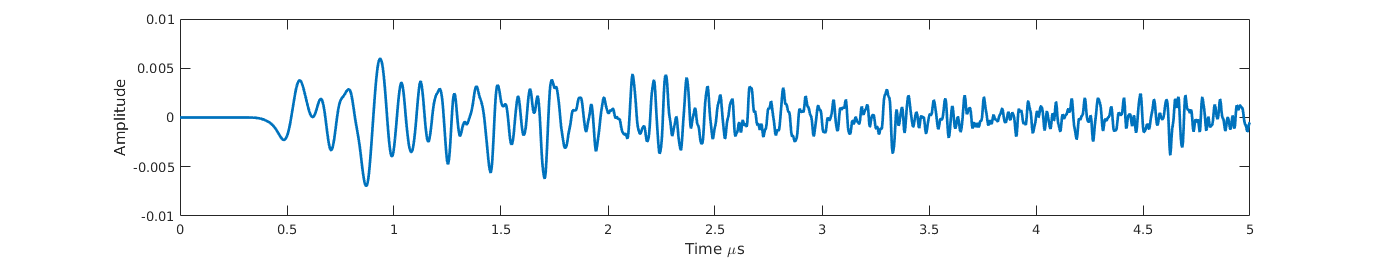 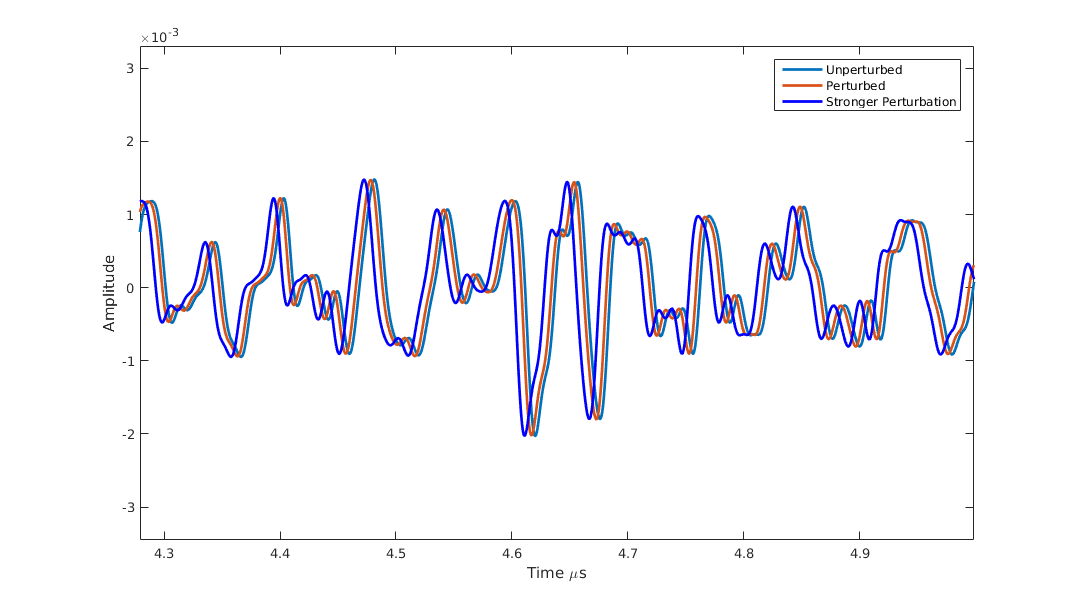 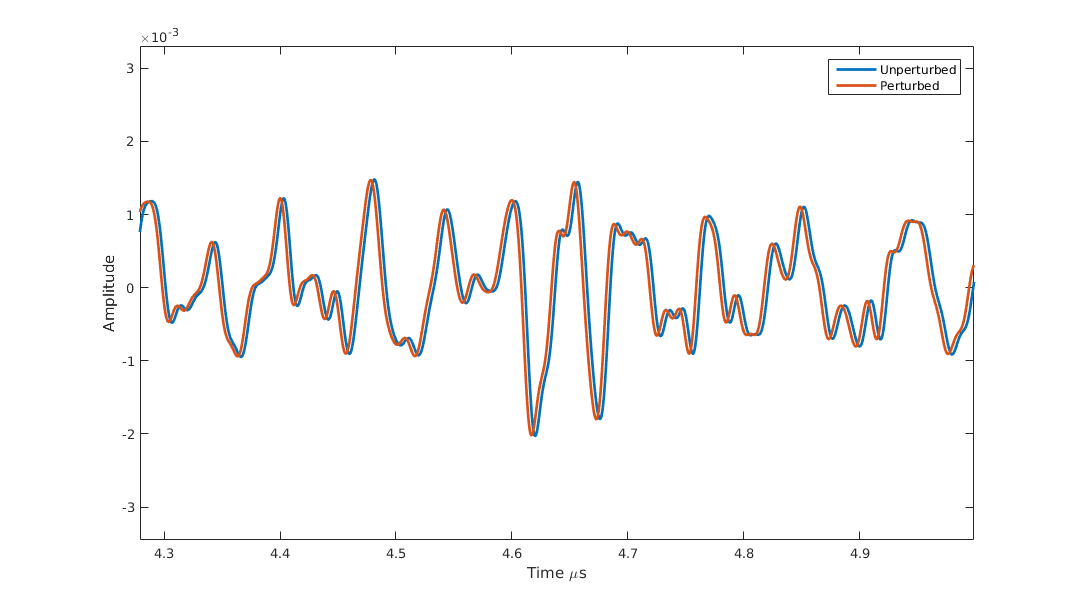 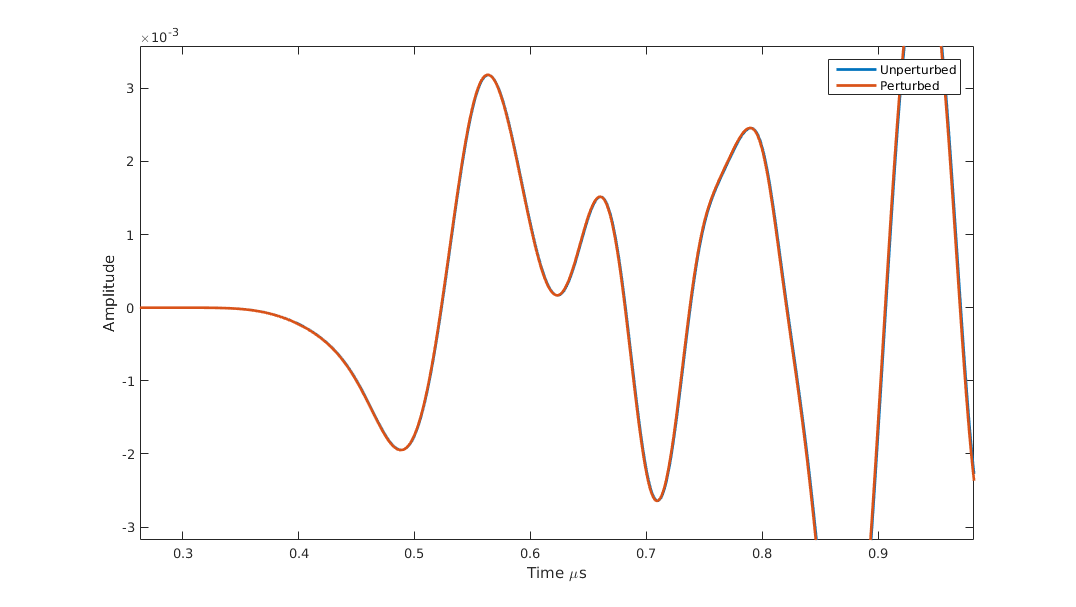 Coda Wave Interferometry
Use time shift (ts) from cross correlation:
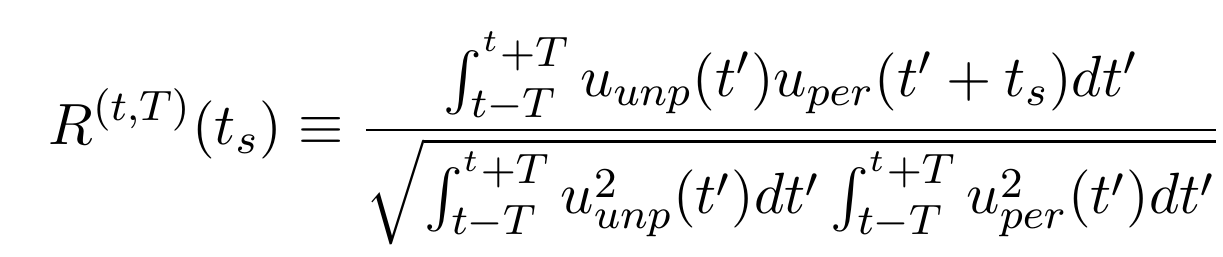 Theory derived in Sneider 2006
Coda Wave Interferometry
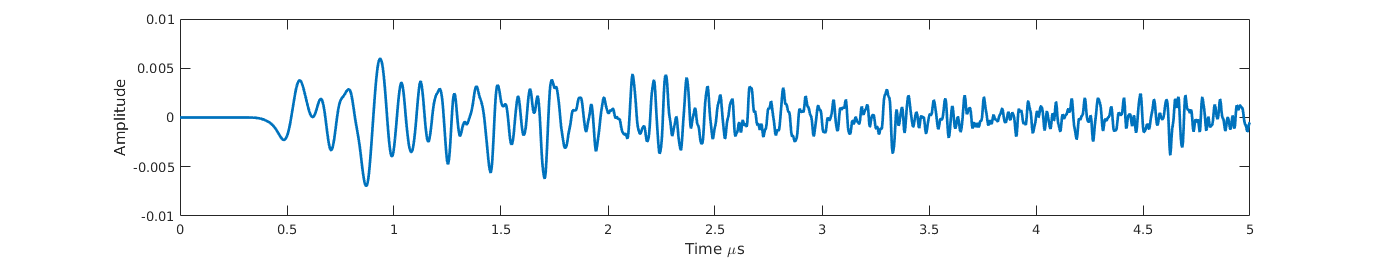 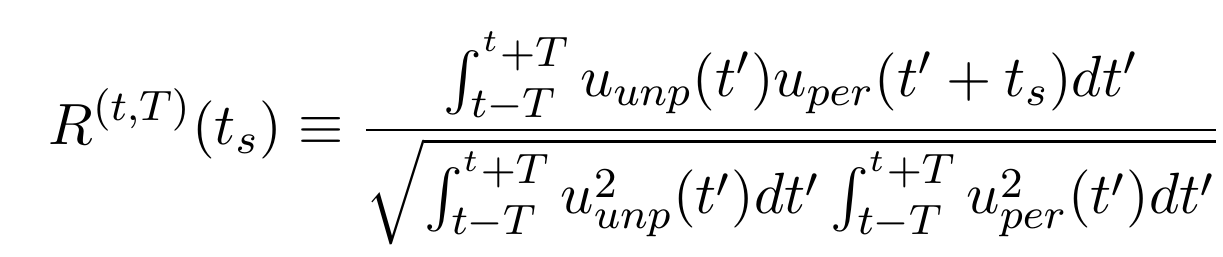 Theory derived in Sneider 2006
Velocity vs Temperature
Temperature measured from external thermocouple

Velocity survey every minute
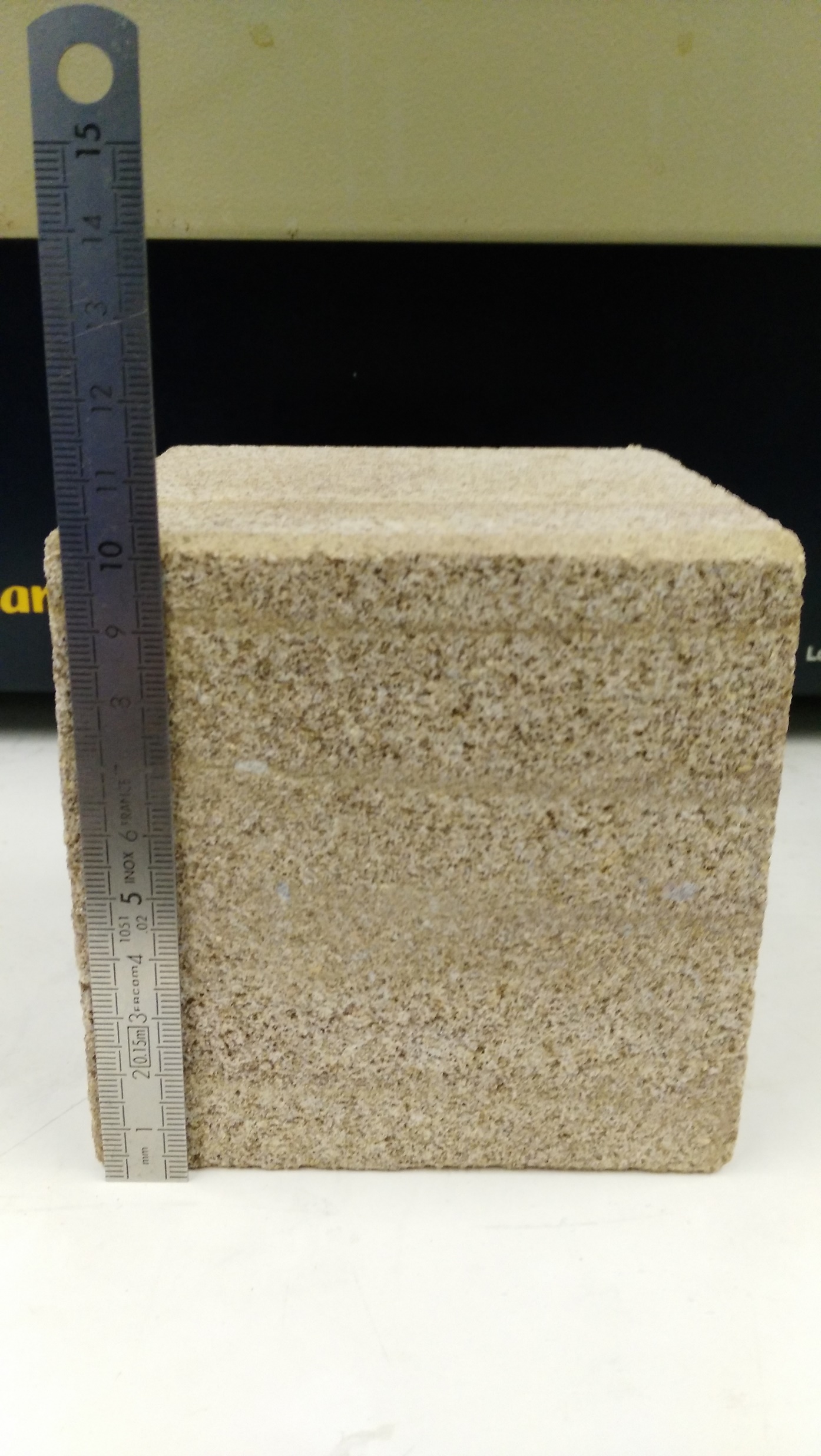 10cm
Halldale Sandstone
Velocity vs Temperature
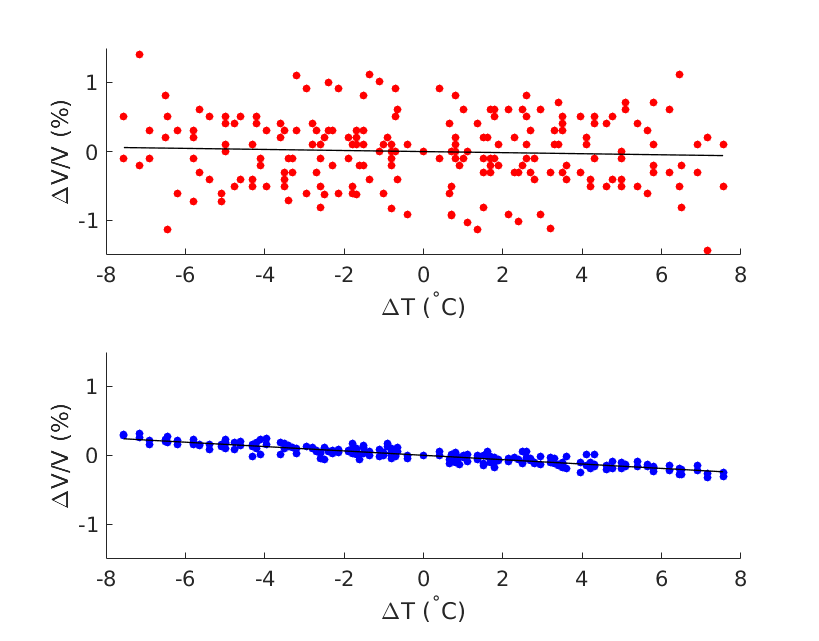 Using First Arrivals
Variation in velocity not resolved above noise
Using CWI
Clear and coherent velocity response
Rock Deformation
Fine grained laminated carbonate
Effective Pressure : 45 MPa
Differential Stress: < 250 MPa
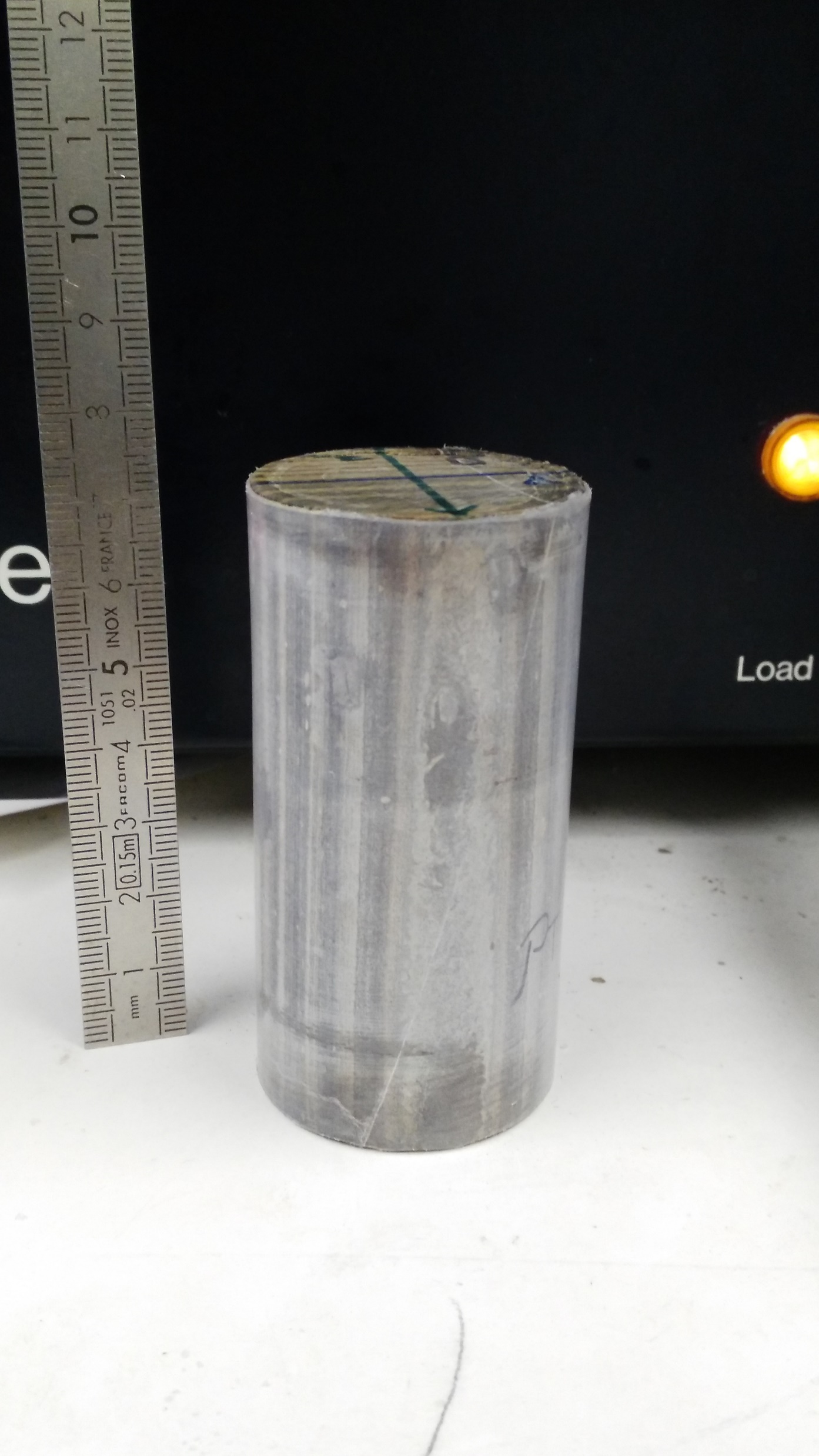 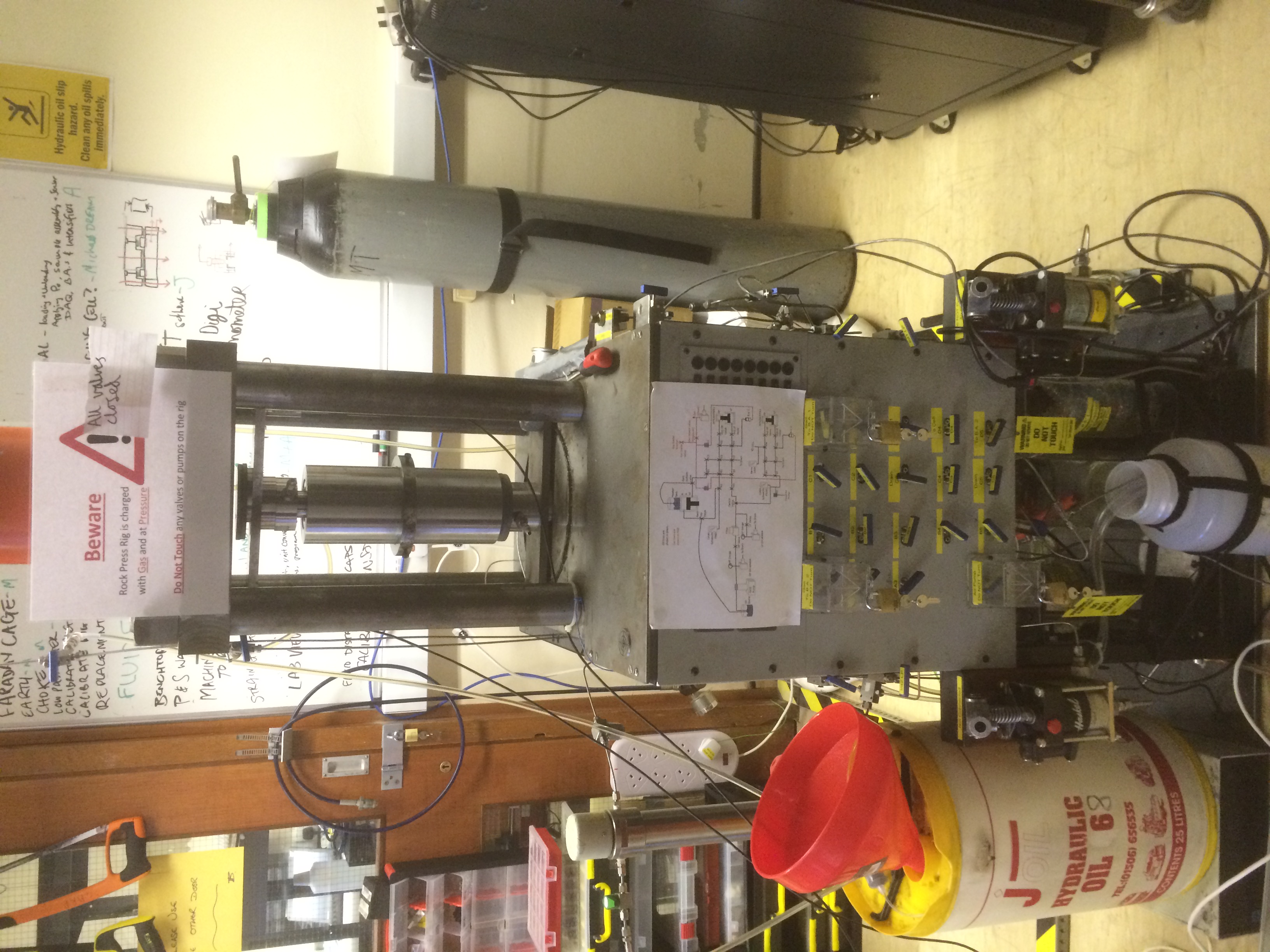 Rock Deformation
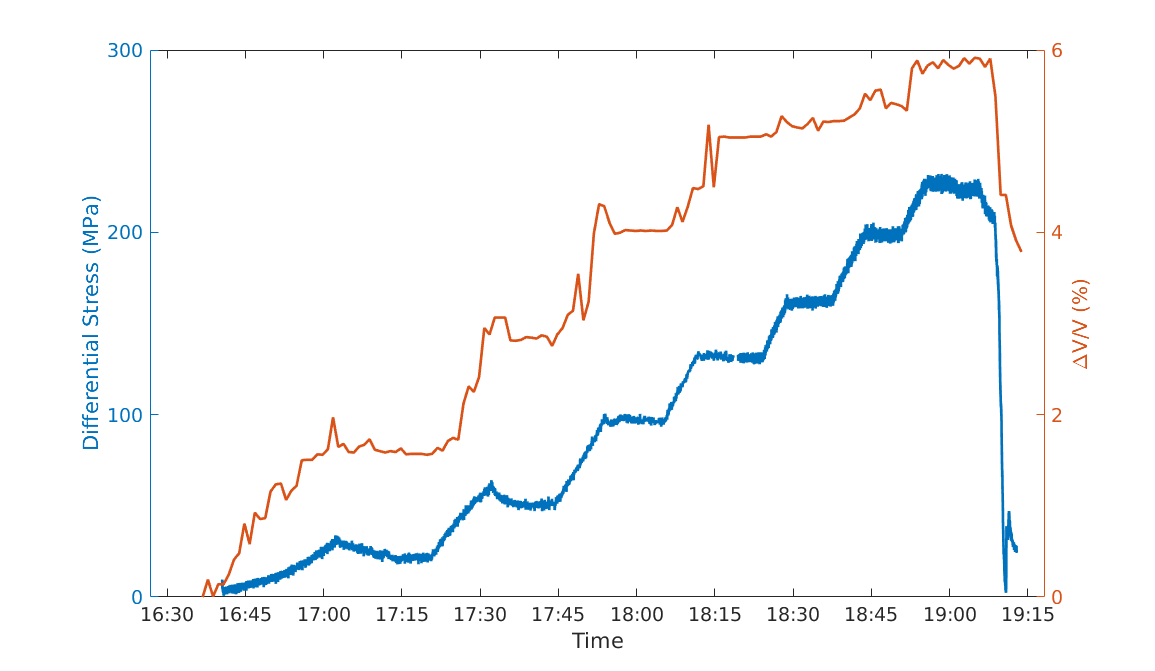 Strain rate = 10-5 s-1
Stepped Velocity Response
Stepped Stress Program
for permeability measurements
Rock Deformation
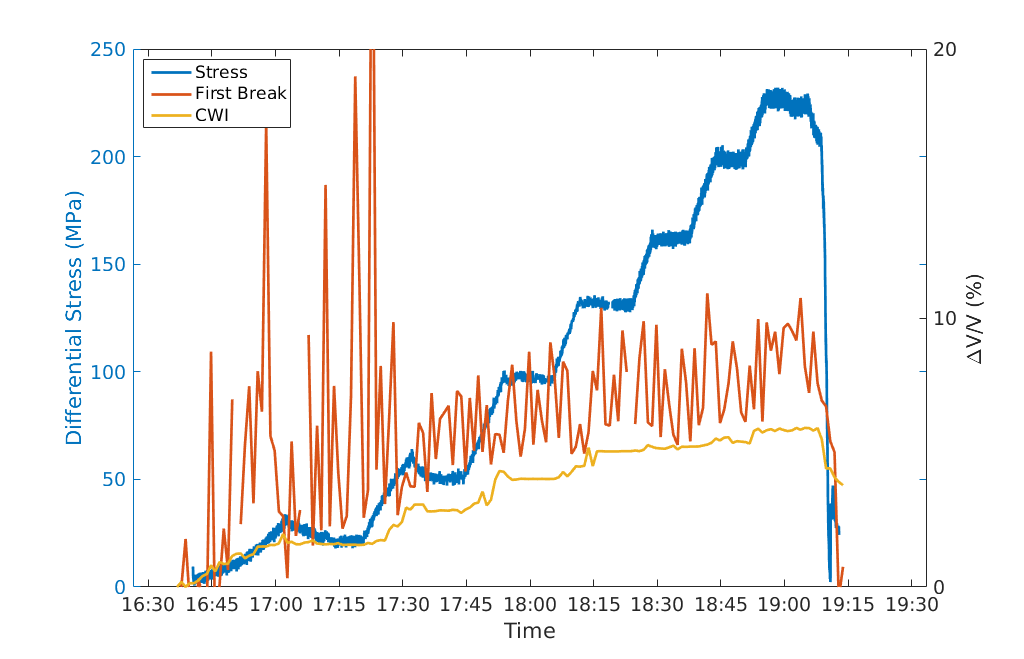 First breaks fail to show stepped response
Rock Deformation
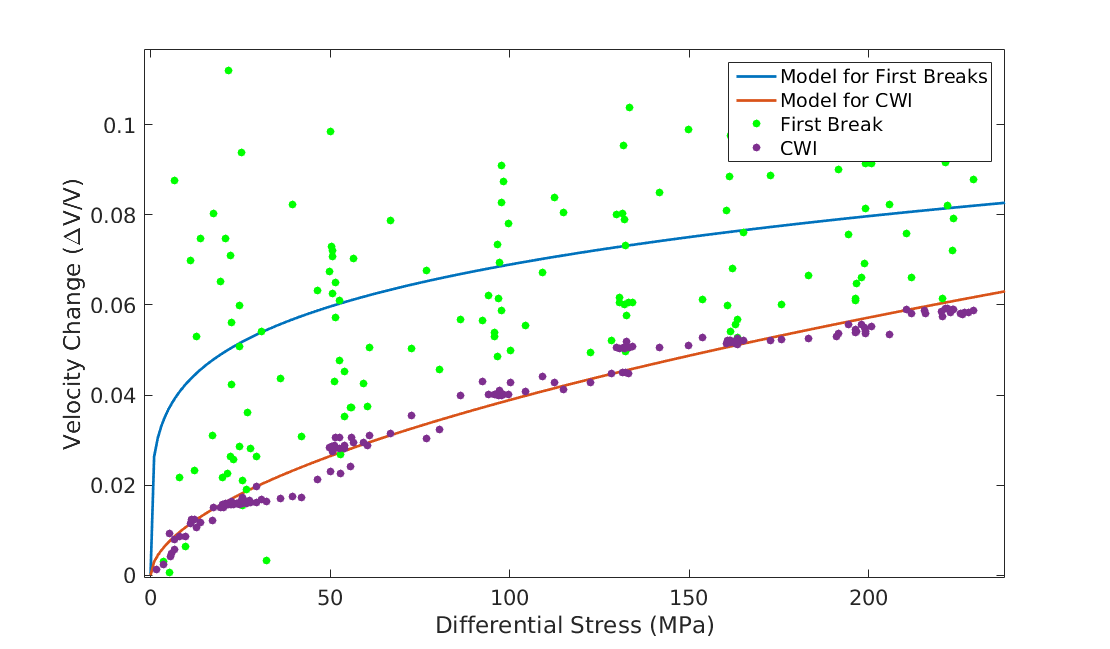 Hertz-Mindilin Model
Summary
Velocity is not representative for a medium

CWI sensitively samples the bulk properties

Clear response to temperature and effective stress

Code to be made available and Paper to be submitted